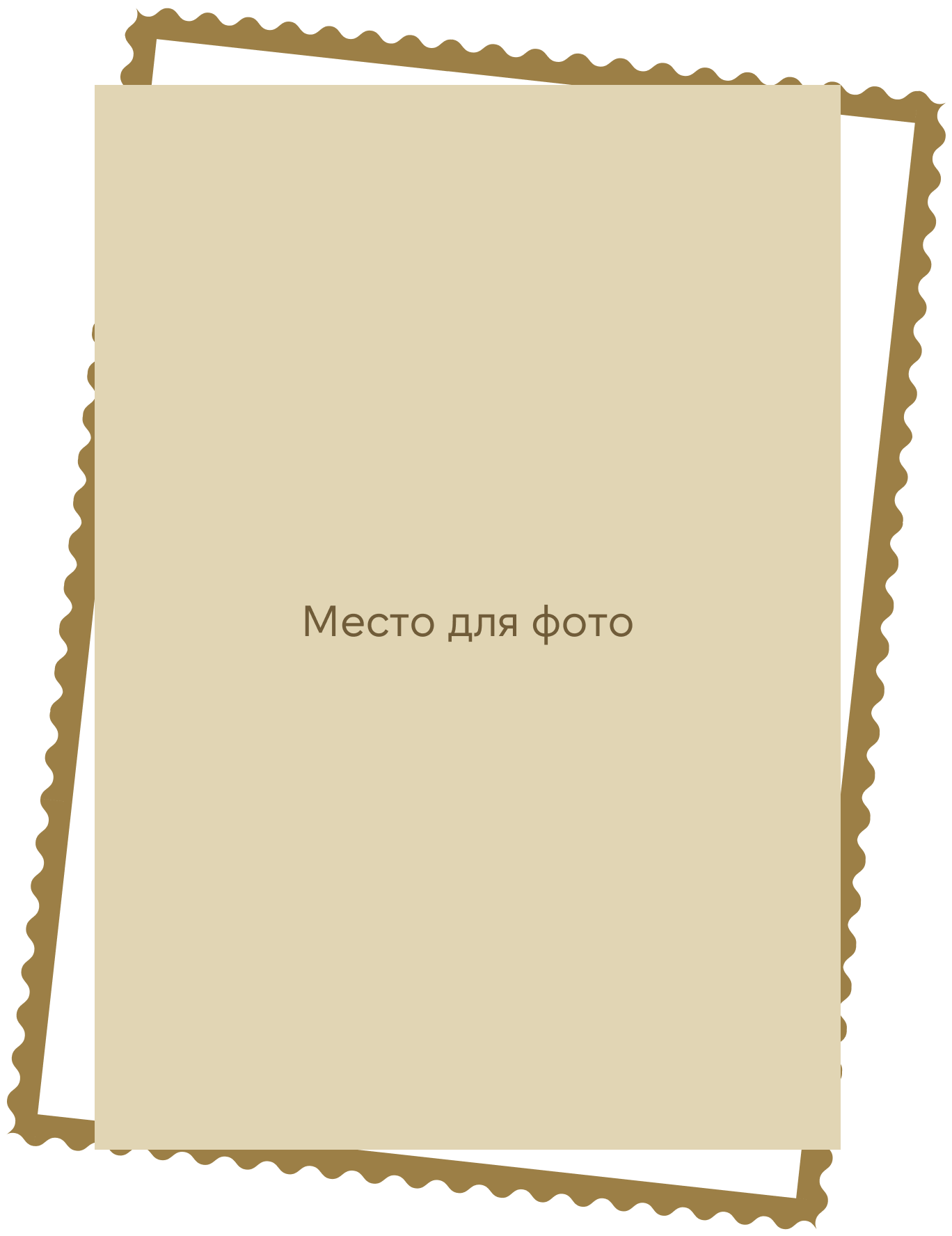 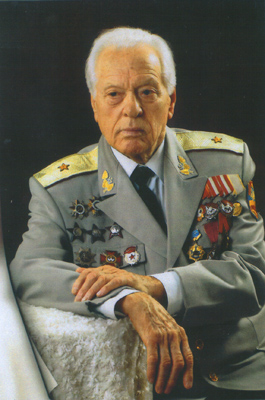 Агриков 
Роман Петрович
29.07.1921-14.11.2011